İdrak məktəbi
Azərbaycan  dili
III sinif
Mövzu :  Kök və şəkilçi
Fatma xanım Bunyatova
idrakmektebi@rambler.ru
tel. 441-58-06
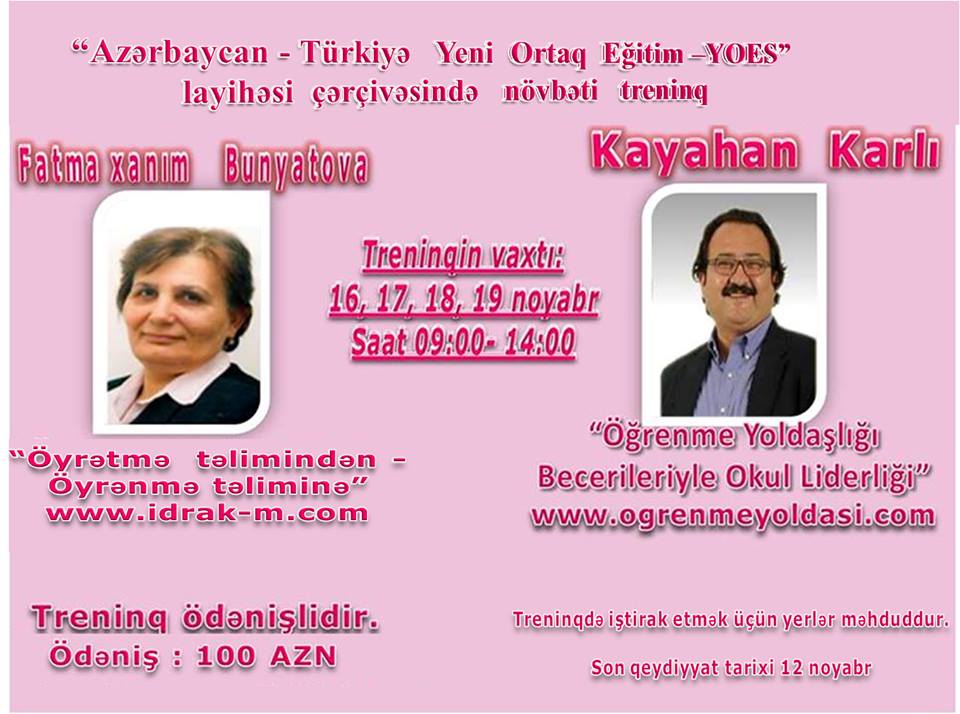 Treninqin  əməli hissəsisində aparılan açıq dərsin təqdimatı.
Kök və şəkilçi

  Dərsin məqsədi:
Şagirdlərin kök və  şəkilçi anlamlarını üzə çıxardaraq inkişaf etdirmək.
Çagirdlərin yazılı və şifahi nitqlərini qaydalı inkişaf etdirmək.
Komandada  qarşılıqlı  əməkdaşlıq vərdişlərini inkişaf  etdirmək.
Dərsin gedişatı.
         Dərsin I hissəsi
Sual:  Kök  deyəndə  siz  nə  düşünürsünüz?
Cavab:___________________________________________

Sual:  Nəyin kökü ola bilər?
Cavab:___________________________________________
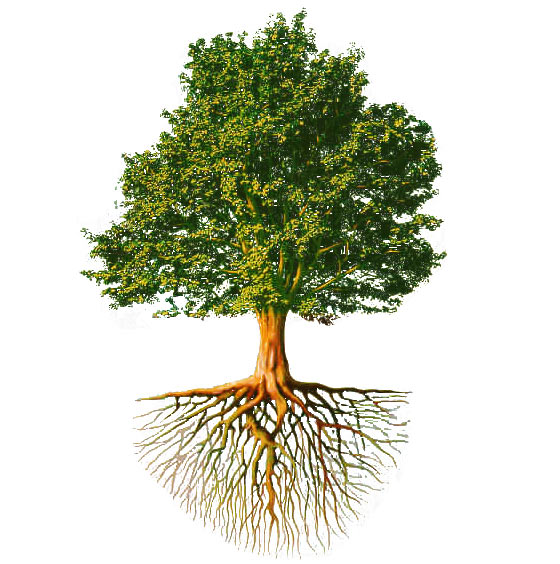 yazı- yazıçı- yazışmaq- yazılı
yaz
Sual:  Ağac şəkili  ilə  verilən  sözlərdə  ortaq fikir nə ola bilər?
Cavab:__________________________________________
Sual: Canlıların kökü  varmı?
Cavab:__________________________________________
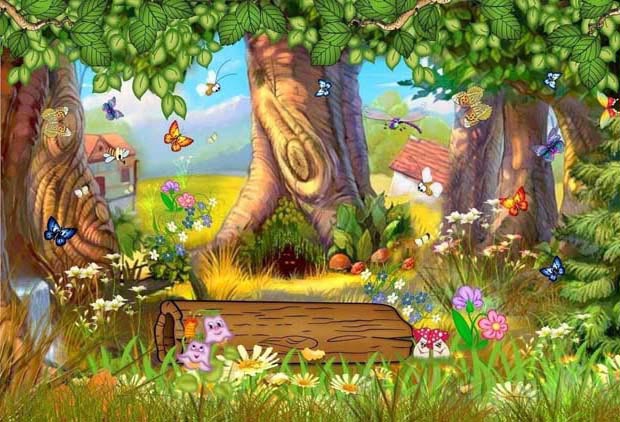 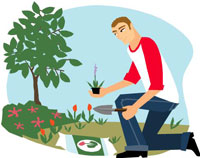 Bağ
Bağban
Sual: Bu  iki   şəkili  bildirən sözlərdə  fərq nədədir?
Cavab:______________________________________

Əsaslar: Bir  şəkili   başqa şəkilə çevirdikdə , onu anladan sözlər   də  başqa bir şəkildə  olur -  bağ- bağban

O zaman  biz sözü bir  şəkildən o biri şəkilə salmaq üçün  nədən istifadə edirik?_______________________________
Müəllimin interaktiv  əlavələri
Dilimizdəki sözlər tərkib hissələrinə görə iki yerə ayrılır:___________. Bunlar sözün mənalı tərkib hissələridir. qapı-qapıçı
Sözün ayrılıqda işlənə bilən və ilkin mənası olan hissəsinə ____ deyilir:  qələm ;   
Sözün ayrılıqda işlənə bilməyən hissəsinə isə _____ deyilir.  qələm-lər  
Dilimizdə, əsasən  əvvəl kök, sonra isə şəkilçi gəlir.
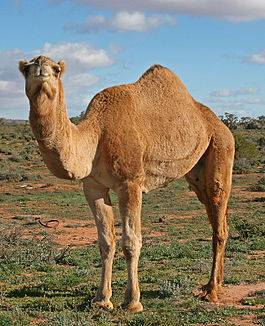 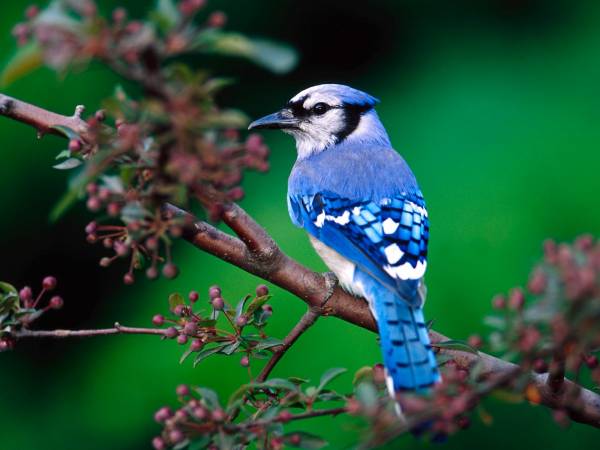 Əgər biz  «dəvə» və  «quş»  sözlərini  götürüb  birləşdirsək , o zaman bizdə  nə alınar?
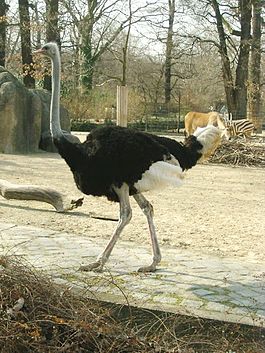 dəvə + quş= dəvəquşu
Dəvəquşu sözü necə söz olar?
Dəvəquşu  sözündə  neçə  kök var?
Axşam oldu. Uşaqlar kəndə qayıtdılar.

Sual:  Bunlar necə cümlələrdir? Biz bu cümlələri birləşdirsək  bunlar necə cümlə olacaq?
Cavab:_______________________________________________________________________________________________________________________________________________________________________________________________________________________________________________
Dərslik  üzrə  iş:
Verilən sözlərə  şəkilçilər əlavə edin: kənd, balıq, meşə, ək, razı
Alınan sözləri   cümlədə  işlədin.

Verilmiş cümlələrdə hərəkət bildirən sözlərin kökünün altından xətt çəkin:  1.Biz Şəkiyə gedən avtobusa mindik.

                         2.Töküldü kağıza sinəmin sözü.(S.Vurğun)
                         Bəxtini tapşırdın bizim ellərə.
                     
                         3.Gələcəkdir babam mənim yanıma ,
                         Baxacaq allı-güllü bostanıma.(A.Səhhət)
Dərsin II hissəsi
İşçi vərəqi:
1.Sözün tərkibi__________________________________________________________________________________
2.Kökü ayrılıqda işlətmək olarmı?____________________________________________________________
3.Verilən sözləri  kök və  şəkilçilərə  ayırın: ağıllı, otaqdan, sevimli, çalışqan, qəhrəmanlıq ________________________________________________________________________________________________________________________________________________________________________________________________________
________________________________________________________________________________________________________
4.Verilən şəkilçilərdən istifadə edərək sözlər düzəldin:dan2, ar2, lar2, çı4, lıq2 ________________________________________________________________________________________________________________________________________________
__________________________________________________________________________________________________________________________________________________________________________________________________________________
5.Cümlədə  verilən sözləri cəm şəklində işlədin  : Boz dovşan qalxdı üzü  aşağı. ____________________________________________________________________________________________________
_________________________________________________________________________________________________________
6.Davam edin: 
      Kök və  şəkilçi  bir-biri ilə...... ________________________________________________________________________________________________________________________________________________________________________________________________________________________________________________________________________________________________________________________________________________________________________________________________________________________________________________________________________________________________________________________________________________________________________________________________________________________________________________________________________________________________________________________________________________________________________________________________________________________________
İşçi vərəqi:
1. Kök __________________________________________________________________________________
2.Şəkilçilər  nəyə xidmət edir?_________________________________________________________
3.Verilən sözlərdə kök və  şəkilçini ayırın :əkinçi , uzaqdan,  yazılı , sevincli , igidlik ___________________________________________________________________________________________
_______________________________________________________________________________________________
4.Verilən şəkilçilərdən istifadə edərək sözlər düzəldin:dan2, ar2, lar2, çı4 , luq2 __________________________________________________________________________________________
______________________________________________________________________ ________________________
5.Qarışqa dedi : “ Sonra oynaram,  mənə bu işi tapşırıb anam”.  Qarışqa sözünə -lar  şəkilçisi  əlavə edərək cümləni dəyişdirin. ___________________________________________________________________________________________
_______________________________________________________________________________________________
6.Davam edin: 
Bir gün kök  hirsləndi və ........ ________________________________________________________________________________________________________________________________________________________________________________________________________________________________________________________________________________________________________________________________________________________________________________________________________________________________________________________________________________________________________________________________________________________________________________________________________________________________________________________________________________________________________________________________________________________
İşçi vərəqi:
1.Şəkilçi___________________________________________________________________________
2.Şəkilçini ayrılıqda işlətmək olarmı?___________________________________________________________________________
3.Verilən sözlərdə kök və  şəkilçini ayırın :maraqlı, dadsız, uşaqlar,  zəhmətkeş,  otlaq_________________________________________________________________________________________________________________________________________________________________
4.Verilən şəkilçilərdən istifadə edərək sözlər düzəldin:dan2, ar2, lar2,  çı2, lıq2 ____________________________________________________________________________________________________________________________________________________________________
5.Davam edin: 
Şəkilçilər  kökdən sonra dayanmaqdan bezərək.... ______________________________________________________________________________________________________________________________________________________________________________________________________________________________________________________________________________________________________________________________________________________________________________________________________________________________________________________________________________________________________________________________________________________________________________________________________________________________________________________________________________________________________________________________________________________________________________________________________________
Qimətləndirmə
Resurlar: kompyuter, proyektor, marker, işçi vərəqləri, slayd PPT;
Təlim  texnologiyası :  Konstruktiv yanaşma ilə İnteraktiv təlim;
Şagirdlərin  təlim fəaliyyətləri: komandada iş, cütlükdə iş, komandada qiymətləndirmə , təqdimat
Bu təqdimat treninqin əməli hissəsində aparılan açıq dərsin təqdimatıdır. Dərsdə  iştirak edən 164 №li məktəbin III b sinif şagirdlərinə və həmin sinifin müəllimi Məmmədova Tamillaya                           Təşəkkürlər!